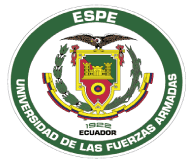 UNIVERSIDAD DE LAS FUERZAS ARMADAS
TRABAJO DE TITULACIÓN, PREVIO A LA OBTENCIÓN DEL TÍTULO DE INGENIERA EN FINANZAS Y AUDITORÍA
Tutor: Eco. Gustavo Moncayo

Estudiante: Yahaira Montenegro
1
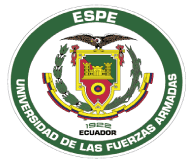 CAPÍTULO I
GENERALIDADES
2
3
1.1 TÍTULO DEL PROYECTO
“ANÁLISIS DE IMPACTO DEL MICROCRÉDITO EN EL DESARROLLO MICRO EMPRESARIAL DE LA CIUDAD DE TULCÁN, PERÍODO JULIO 2016 -  JULIO 2017.”
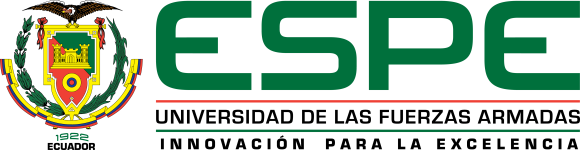 4
1.2 PLANTEAMIENTO DEL PROBLEMA
¿Impacto en el desarrollo micro empresarial?
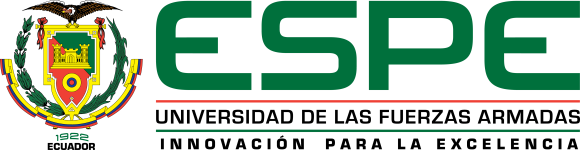 5
1.3. FORMULACIÓN DE PROBLEMA
¿ Cómo contribuir al desarrollo micro empresarial en el cantón Tulcán, mediante la colocación del microcrédito de la “Cooperativa de Ahorro y Crédito Pablo Muñoz Vega” ?
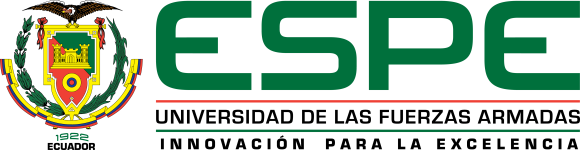 6
1.4. DELIMITACIÓN
1.4.1. Delimitación Espacial
Provincia: Carchi 
Cantón: Tulcán
Matriz de la Coop. de Ahorro y Crédito Pablo Muñoz Vega.

1.4.2. Delimitación Temporal
Julio 2016 -  Julio 2017.
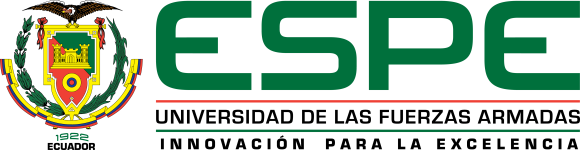 7
1.5. OBJETIVOS
1.5.1 Objetivo General

Realizar un análisis de impacto del microcrédito en el desarrollo micro empresarial de la ciudad de Tulcán.
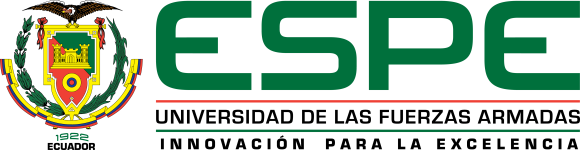 8
1.5.2. Objetivos Específicos
Referenciar teóricamente el microcrédito y la microempresa, en relación con el Plan Nacional del Buen Vivir.

Diagnosticar la situación actual del microcrédito en la Cooperativa de Ahorro y Crédito Pablo Muñoz Vega - matriz Tulcán.

Valorar el desarrollo económico de la microempresas que se han financiado en la Cooperativa de Ahorro y Crédito Pablo Muñoz Vega de la ciudad de Tulcán.
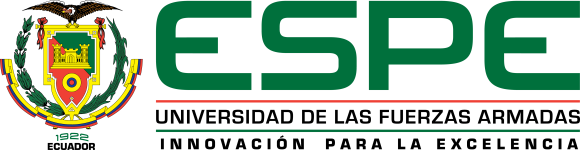 9
Comparar la relación microcrédito – desarrollo micro empresarial en la ciudad de Tulcán, bajo la metodología analítica histórica y analítica sintética.

Proponer estrategias financieras de colocación del microcrédito para la Cooperativa de Ahorro y Crédito Pablo Muñoz Vega de la ciudad de Tulcán
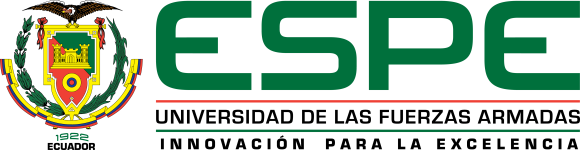 10
1.6. JUSTIFICACIÓN E IMPORTANCIA
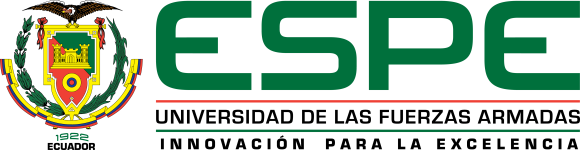 11
1.7. VARIABLES DE LA INVESTIGACIÓN
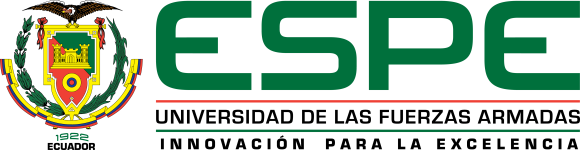 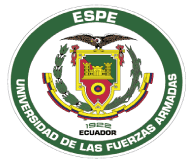 CAPÍTULO II
MARCO TEÓRICO
12
13
2.1. TEORÍAS DE SOPORTE
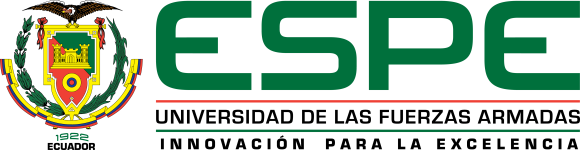 14
2.2. MARCO REFERENCIAL
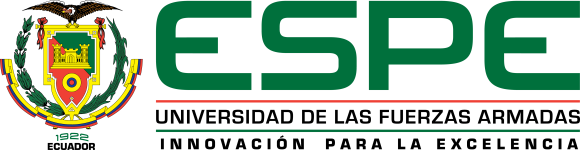 15
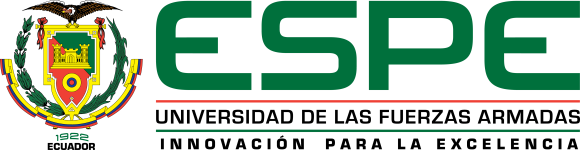 16
2.3 MARCO CONCEPTUAL
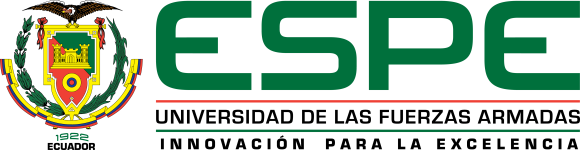 Productos financieros
17
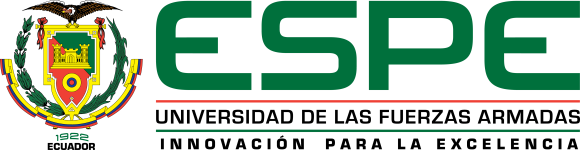 18
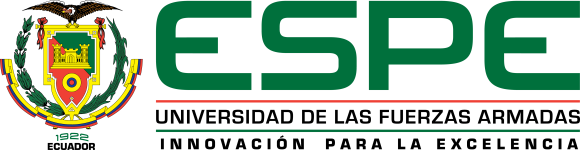 19
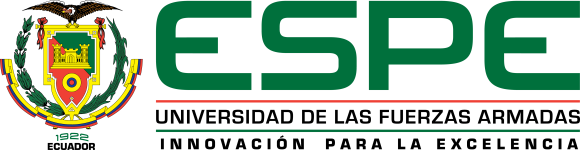 2.4. MARCO LEGAL
20
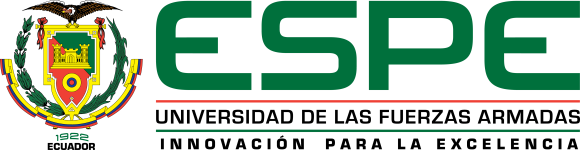 21
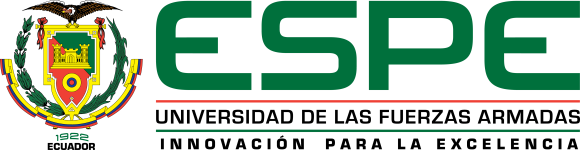 22
2.5. MARCO CONTEXTUAL
2.5.1. Contexto y Lugar donde se desarrollará el estudio.
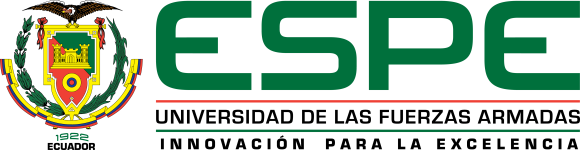 23
2.5.2.  Delimitación Temporal Transversal


Se describe la situación actual de los microempresarios en relación a sus condiciones de ingresos, activos, infraestructura y calidad de equipamiento, generación de fuentes de empleo
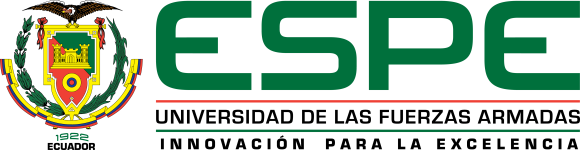 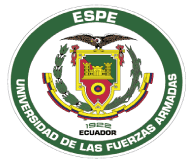 CAPÍTULO III
DESARROLLO METODOLÓGICO
24
25
3.1. Enfoque de la Investigación - Mixto
CUANTITATIVO

Se determina el nivel de crecimiento económico que han tenido las microempresas del sector, en términos de ventas, inversión en activos y creación de fuentes de empleo
CUALITATIVO

Se describe y explica cuál ha sido el destino microcrédito, si, se ha ubicado en actividades productivas del microempresario, o, ha servido de insumo para satisfacer necesidades de iliquidez personales o familiares
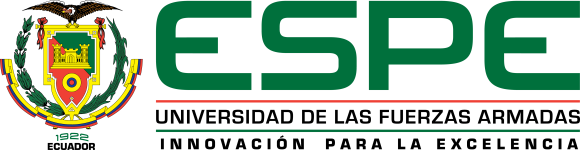 26
3.2. Métodos de Investigación Científica
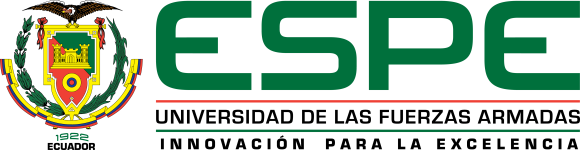 27
3.3. Tipología de la Investigación Científica
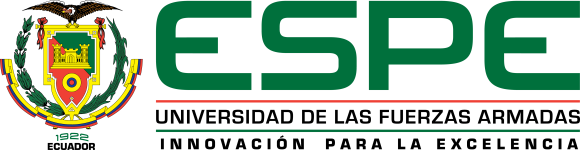 28
3.4. Procedimiento para recopilación de información
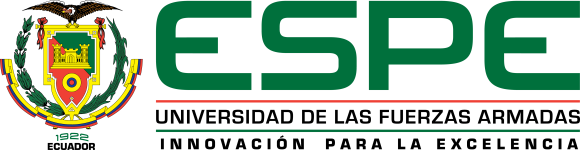 29
3.5. Cobertura de las unidades de análisis
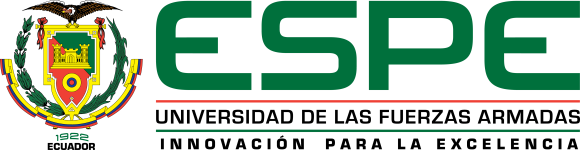 30
Cálculo de la Muestra
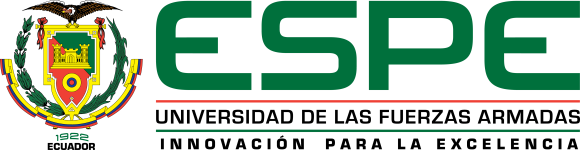 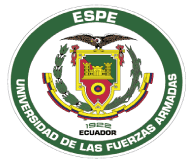 CAPÍTULO IV
RESULTADOS DE LA INVESTIGACIÓN
31
32
4.1. Análisis del Entorno
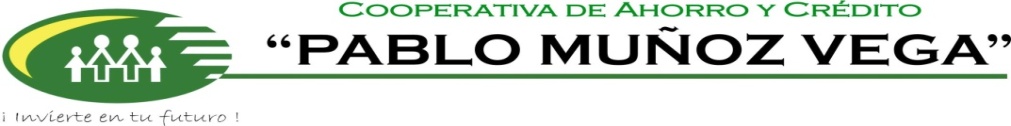 33
4.1.1. Entorno Político
34
4.1.3. Entorno Económico
El Producto Interno Bruto. (PIB)
 Es un indicador macroeconómico que valora el nivel de producción nueva en el país, sus resultados son:
 
 
 


 






Fuente: Banco Central del Ecuador  * 2016: cifra preliminar; 2017: proyección
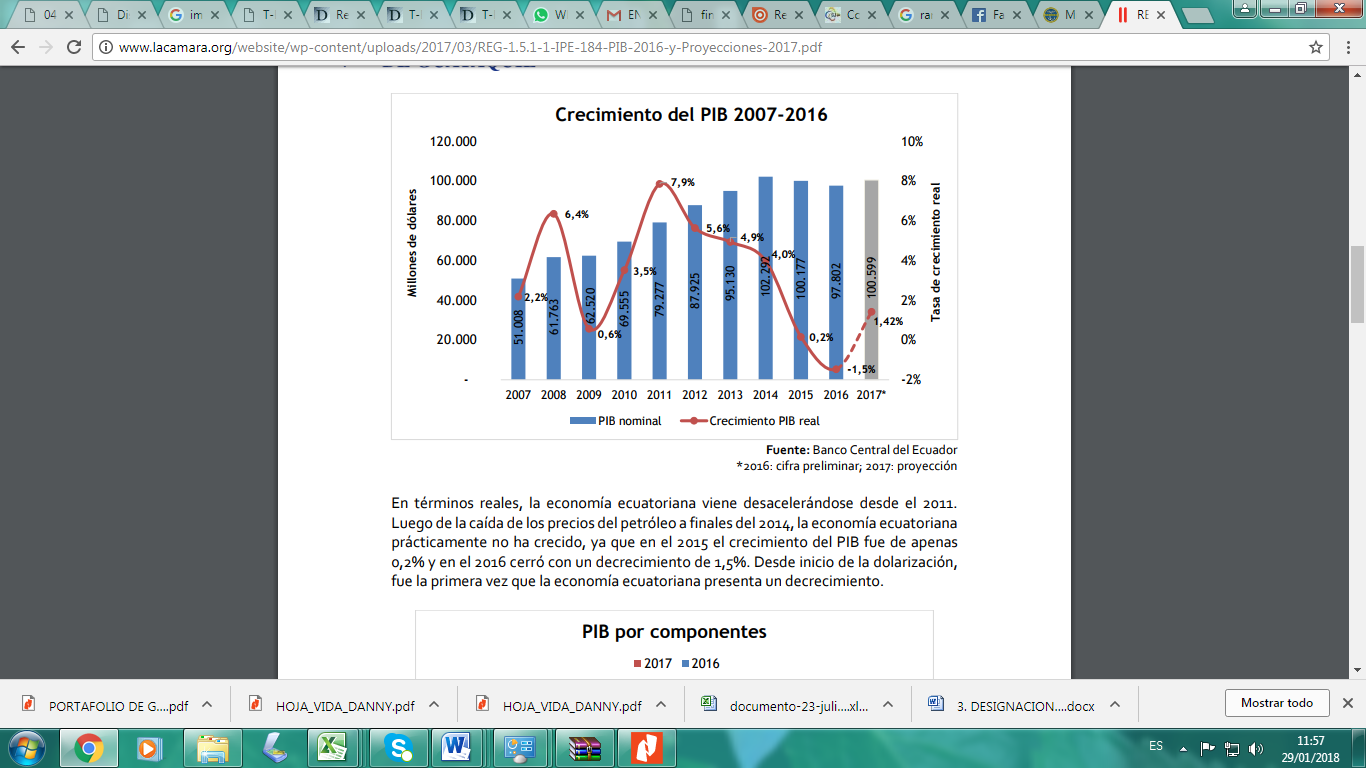 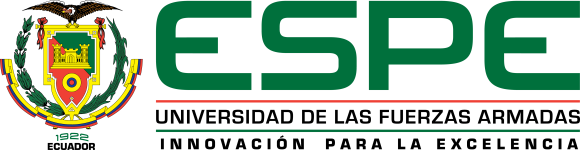 35
Ramas de la actividad económica en el Carchi.













Fuente: Cuentas Nacionales – BCE 2010- PDYOT CARCHI 2015 – 2019




Fuente: Banco Central del Ecuador  * 2016: cifra preliminar; 2017: proyección
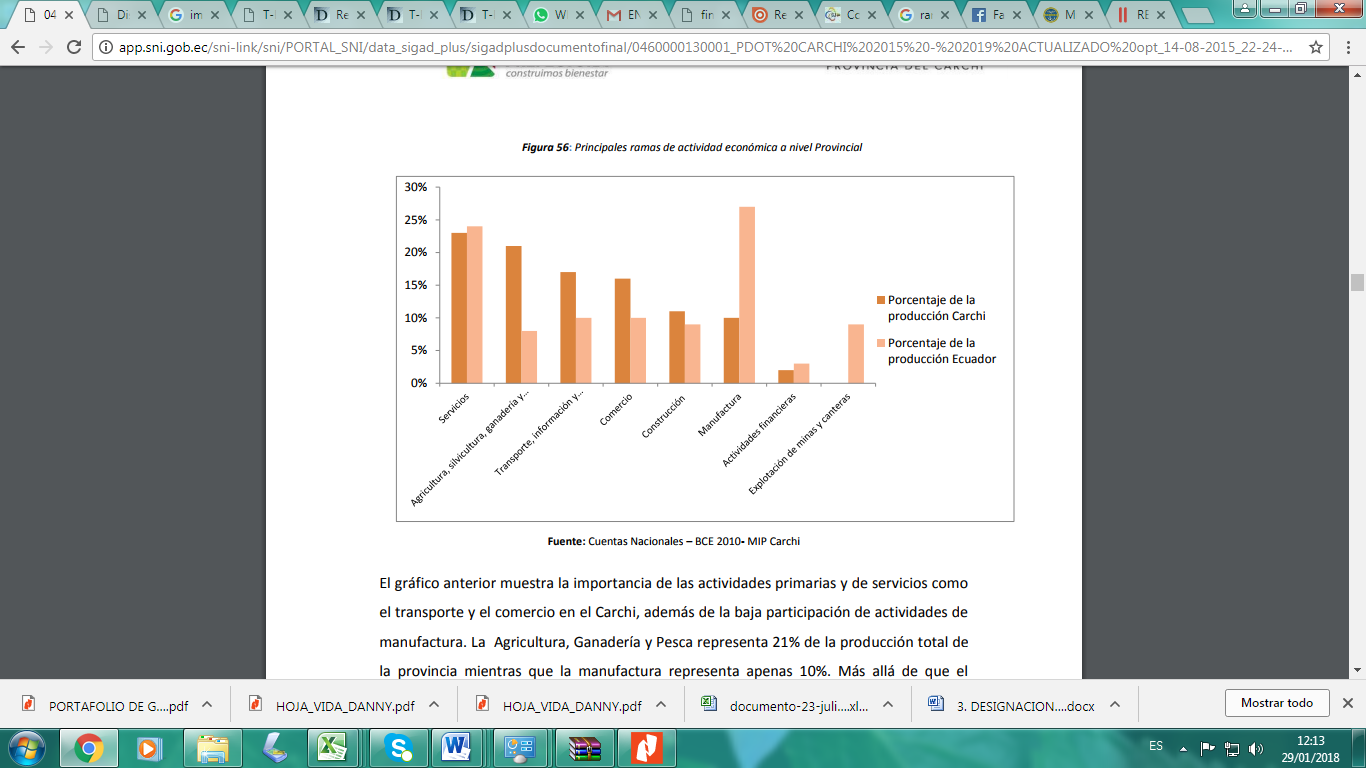 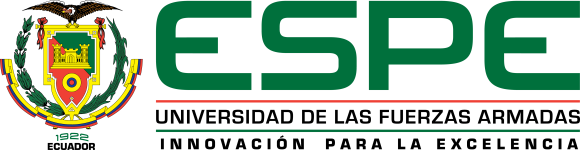 36
4.1.3. Entorno Social
Escolaridad
.





	
Fuente: Censo de Población y Vivienda – INEC 2010.
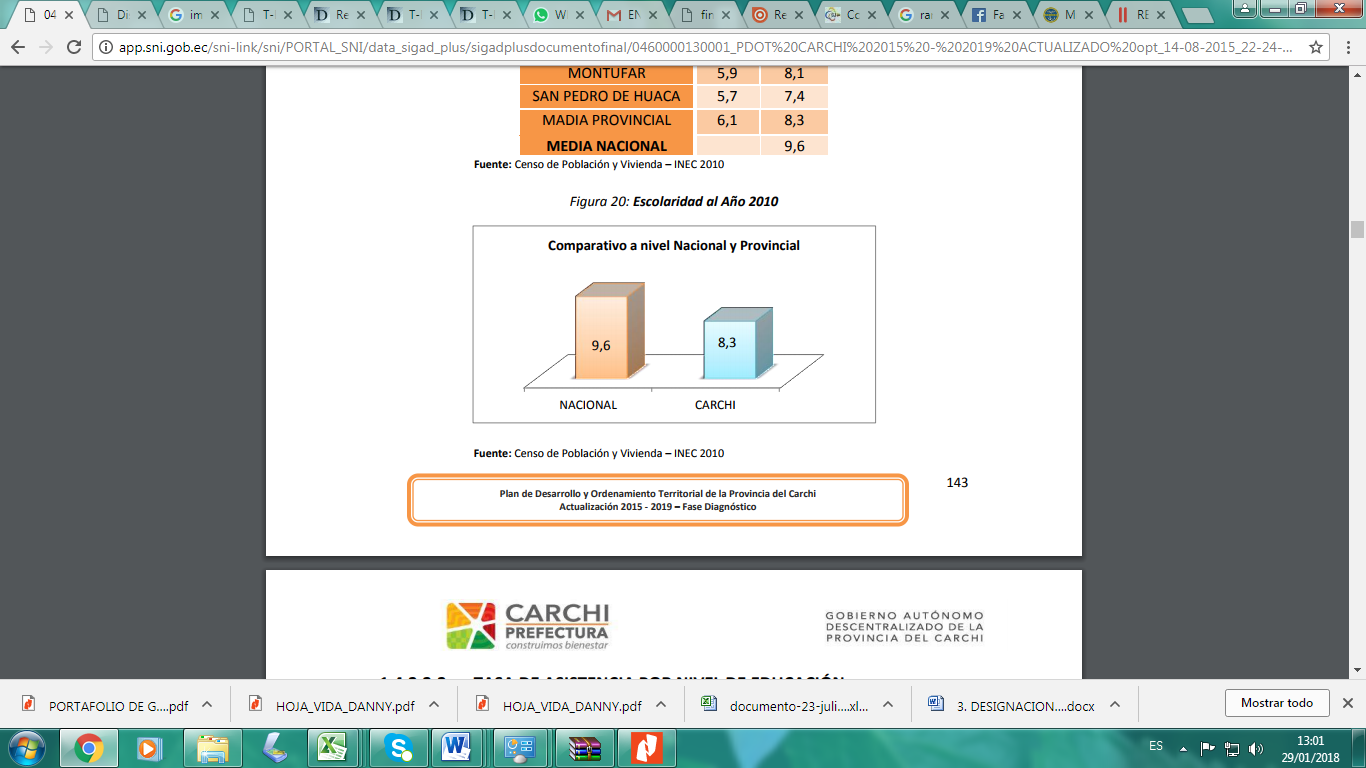 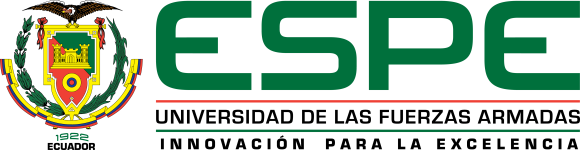 37
4.2. Análisis de Resultados de la encuesta
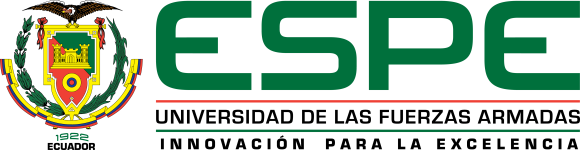 38
Aspecto Sociodemográfico
Variable Estado Civil
Variable Género
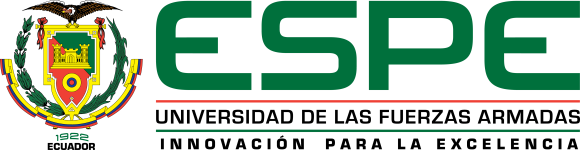 Variable Escolaridad
39
Aspecto Socioeconómico
Actividades Económicas
Tipo de Crédito
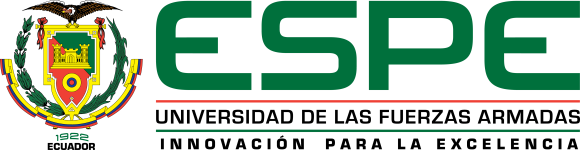 40
Asesoría Crédito
Destino de Recursos
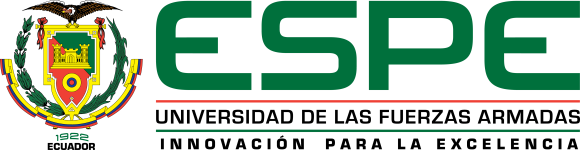 41
Beneficios del crédito
Calidad de Activos
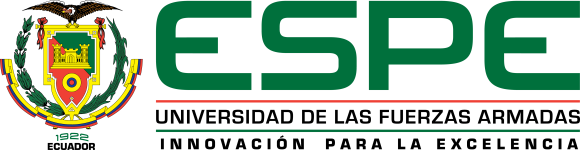 42
Fuentes de empleo
Nivel de Ventas
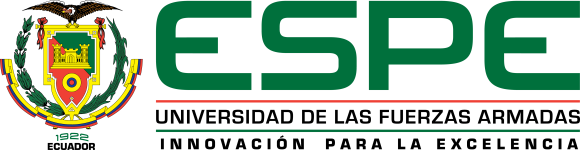 43
4.4. ANÁLISIS FINANCIERO VERTICAL DE LA CARTERA DE CRÉDITO.
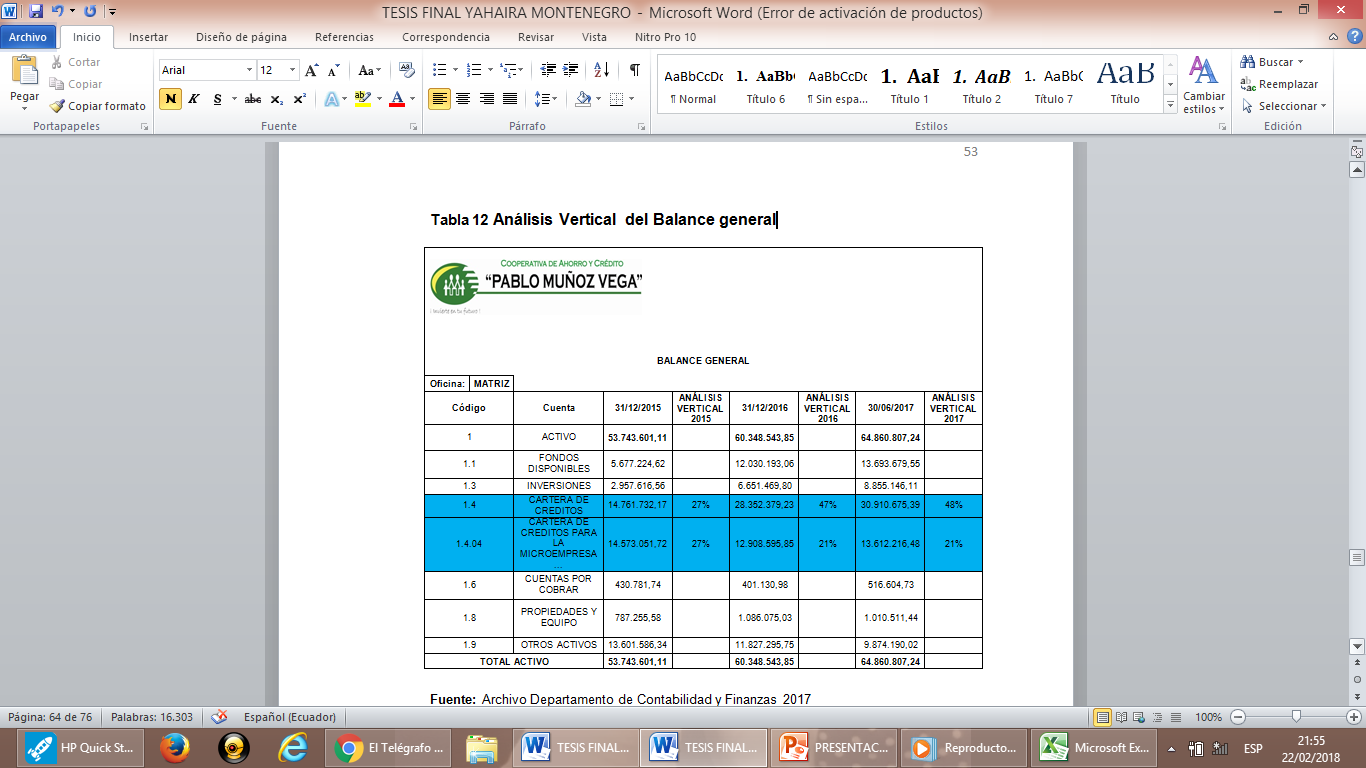 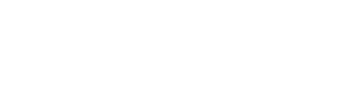 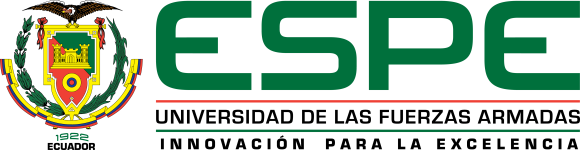 44
ANÁLISIS FINANCIERO HORIZONTAL DE LA CARTERA DE CRÉDITO.
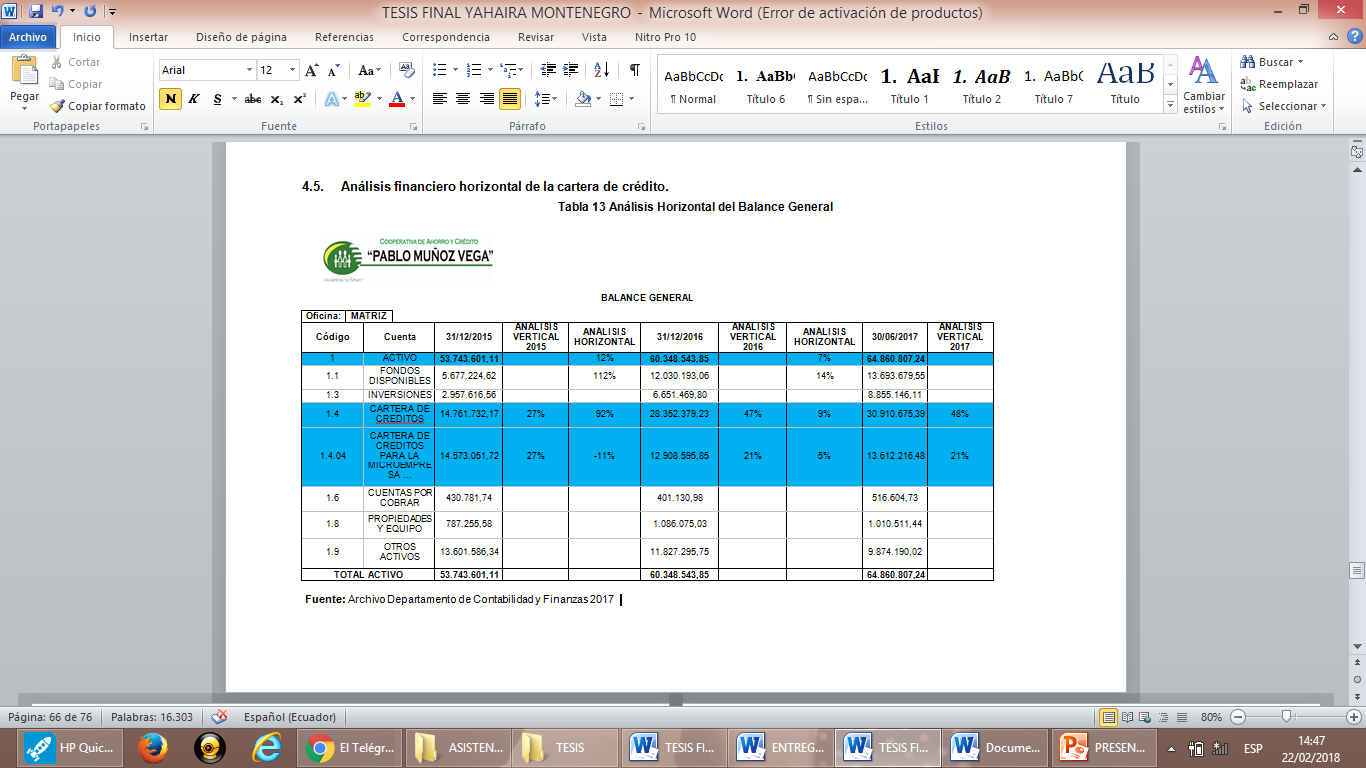 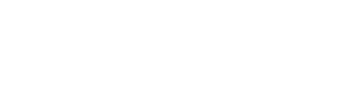 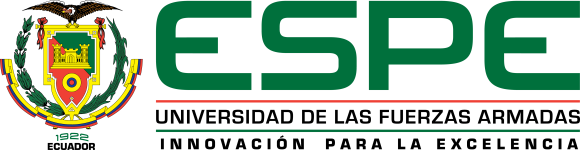 45
5. CONCLUSIONES Y  RECOMENDACIONES
5.1. Conclusiones
En el Ecuador,  las cooperativas de ahorro y crédito actúan como intermediarios financieros, están reguladas por la Superintendencia de Economía Popular y Solidaria, se encargan de captar unidades monetarias superavitarias y lo colocan prudentemente en agentes económicos que buscan financiamiento.

El microcrédito constituye un mecanismo alternativo de los mercados financieros tradicionales, trata de apalear racionamientos de crédito que discriminan especialmente a los pequeños empresarios, cuartando la posibilidad de impulsar y fortalecer una economía social y solidaria.
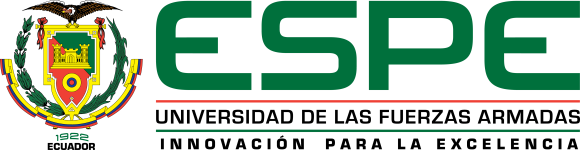 46
Los créditos colocados en las microempresas se concentran en un 23% promedio en los últimos tres años,  con respecto al total del activo invertido en la matriz de la Cooperativa de Ahorro y Crédito Pablo Muñoz Vega, siendo mayor el aporte a este rubro, que el promedio del sistema financiero nacional, el cual, en cartera de crédito las cooperativas segmento uno en su conjunto gestionan USD 4.050 millones lo que es el 16% del total de la cartera del sistema financiero.

El microcrédito se destino a las actividades del comercio, servicios  y transporte; actividades económicas que se destacan en la zona fronteriza y coinciden con el PDYOT de la Provincia del Carchi; de los cuales el 70% de los micro empresarios han destinado los recursos del crédito a la inversión en el negocio  (calidad de activos) y fortalecido el capital de trabajo, por lo que se muestran satisfechos con el apalancamiento financiero recibido.
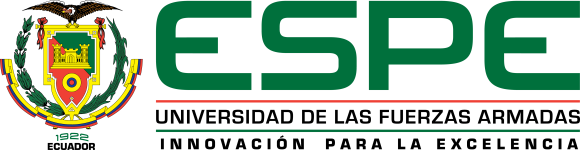 47
Existe un criterio dividido entre los microempresarios en cuanto al aumento del nivel de ventas y la generación de fuentes de empleo; por lo que se determina que el microcrédito, como tal, no ha incidido en el desarrollo micro empresarial; y que más bien se atribuye el bajo nivel de satisfacción en estos indicadores a las fuerzas políticas, económicas y sociales del entorno.

A pesar de la fase de recesión económica que atravesó el país en el año 2015, se observa un incremento del 112% al año 2016 en el efectivo disponible, y un 7% al 2017. Esto significa, por un lado, que se aumentó la captación del ahorro; se aumenta cerca del 92% y 9% respectivamente la cartera de crédito, indicando que hubo mayor colocación del crédito; y se suma la disminución de la cartera de crédito a la microempresa en un 11% y 5%, demostrando que el sector empresarial pequeño está cumpliendo con sus obligaciones contraídas.
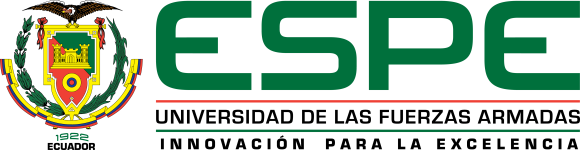 48
Según estimaciones del Banco Central del Ecuador, para el año 2017 se proyecta un crecimiento del 0,7%; esto significa, menores fuentes de empleo, menor consumo de las familias, fuga de capitales que disminuyen la inversión; lo que ocasiona la disminución del ahorro y en consecuencia menor flujo del crédito en el sistema financiero; por lo tanto, menos expectativas de consumo y bajos niveles de inversión.

La apreciación del dólar y la devaluación del peso colombiano, ha provocado que se incremente de manera incontrolable el ingreso de productos extranjeros, tanto por la vía legal como  informal. Situación que se presenta como una clara amenaza para el pequeño comerciante de la ciudad, almacenes en arriendo, negocios cerrados, bajas ventas, desempleo, entre otros; son los efectos visibles que se tiene en estos tiempos
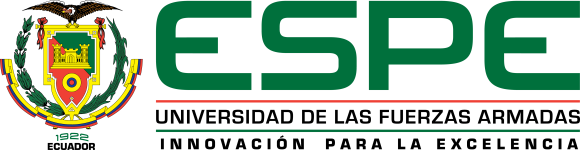 49
En la provincia no se ha promovido la industria a gran escala, razón por la cual queda la limitante de generar fuente de empleo y mejores condiciones de inversión, esto hace que, las instituciones del sistema financiero, de manera especial de la economía popular y solidaria son los principales afectados, tanto en la colocación del micro crédito, como en la recuperación de la cartera; debido a las condiciones negativas del comercio que se suscitan en territorio.
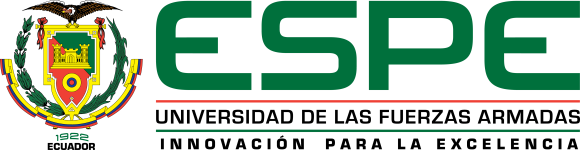 50
5.2. Recomendaciones:

Se recomienda al lector profundizar los estudios teóricos de soporte las cuales sirven de base para entender la dinámica del crédito en el contexto empresarial, la adopción y aplicación del desenvolvimiento shumpeteriano, keynesiano y de mercado, dan la pauta para la generación de nuevos conocimientos en lo referente a la colocación efectiva del microcrédito y su incidencia en el desarrollo micro empresarial.
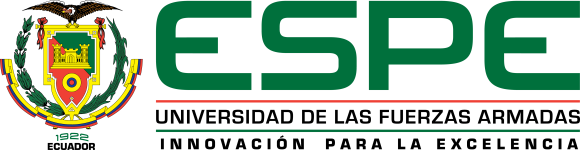 51
Es recomendable actualizar y fortalecer la metodología de la investigación, aquí adoptada con el fin de mantener un estudio holístico  e integral del impacto del micro crédito en el contexto micro empresarial.

A los directivos y autoridades de la institución financiera se sugiere fortalecer las políticas internas de concesión del micro crédito, en el sentido de brindar direccionamientos específicos de solicitud, revisión, aprobación y seguimiento del destino del microcrédito; con el propósito de salvaguardar los intereses de la institución financiera y del prestatario, mediante la creación de una unidad de gestión del microcrédito exclusivamente.
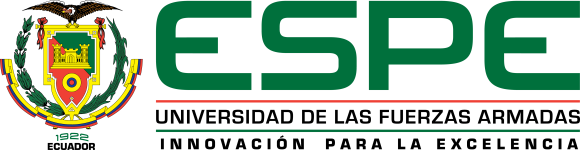 52
Se recomienda a los microempresarios, promover y fortalecer la cultura financiera, documentando la información económica, de tal manera que se pueda visualizar de manera clara y transparente la salud económica y financiera de la microempresa al momento de solicitar el crédito.
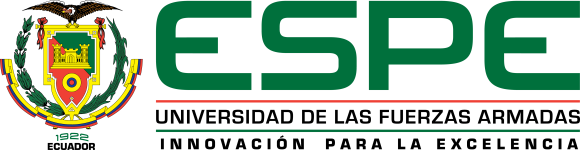 53
Gracias por su atención